CSEP 521: Dimension Reduction
Richard Anderson,    March 2, 2021
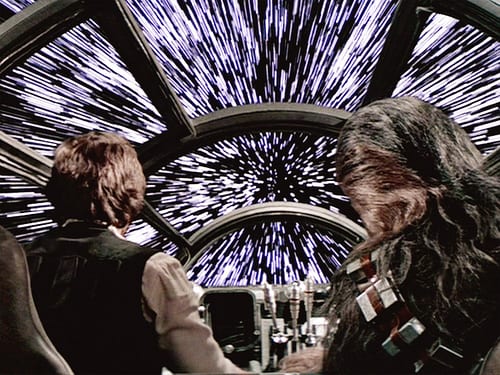 Announcements
Homework 9 is available,  Due March 11.
Course grade based on top 8 of 9 homeworks.  All weighted equally.
Remaining lectures 
Optimization to linear programming and beyond
Dimension Reduction
A key problem in working with large scale data sets
Can we reduce representation size at the expense of a small error
Warmup for dimension reduction for Rn
Consider the distance function D(x,y) = 0 if x = y,  D(x,y) = 1 if x  y
Suppose we have a domain U and want to answer distance queries between a set of n elements
Natural solution is to use log2 U bits to describe the elements
Can we use less space if we want to approximately answer distance queries
Scenario:  We have a database of objects (e.g. people),  and a field with domain U (e.g. favorite movie) – we are interested in reducing the space required to store the field info and to answer the query of whether or not X and Y have the same favorite movie.
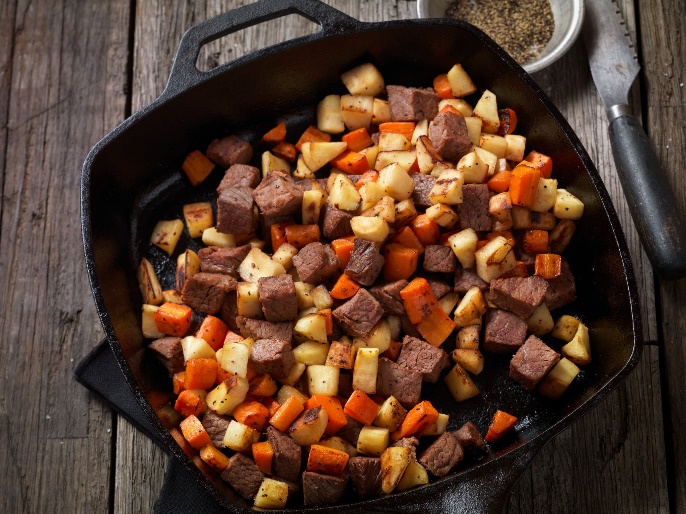 Of course this is going to be hashing
Choose a good hash function h: U  232
Let f1(x) = h(x) mod 2
1 bit representation
If x = y,  then f1(x) = f1(y)
If x  y, then Pr[f1(x) = f1(y)] ≤ ½
Property preserved with probability at least 50%
Repeat with k independent has functions h1, . . . , hk
If x = y, then fi(x) = fi(y) for all i = 1, . . ., k
If x  y, then Pr[fi(x) = fi(y) for all i = 1, . . ., k] ≤ 2-k
To achieve error of δ, we need to use k = log2 1/δ
Random Projections for L2 Distance in RN
Johnson-Lindenstrauss Transform
Extensions of Lipschitz mappings into a Hilbert space, William Johnson and Joram Lindenstrauss, 1984
Pure mathematics  result that crossed over to Computer Science

Project from RN to a random RK dimensional subspace where K is   O(ε-2 log N) and distances are preserved to a factor of 1+ε
In practice, K100
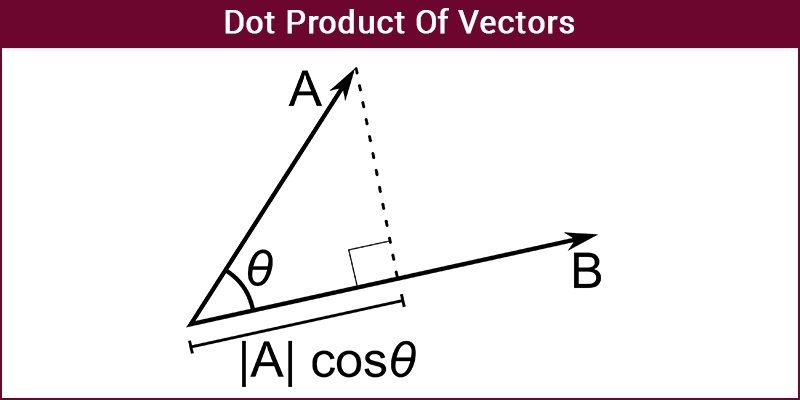 Projections
Projection onto a line 
Inner Product
If b is a unit vector than a . b gives the position of a when projected onto b
Project [4, -1, 3 ] onto [2, 1, 1]
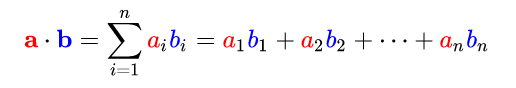 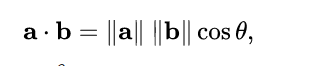 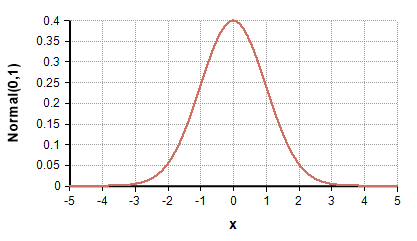 Gaussian Distribution
N(,2) – Normal distribution with mean  and variance 2
X1 and X2 are independent random variables with distribution N(1,12) and N(2,22) then X1 + X2 has distribution N(1+ 2,12+ 22)
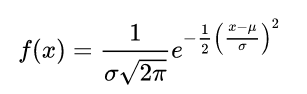 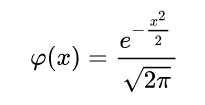 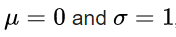 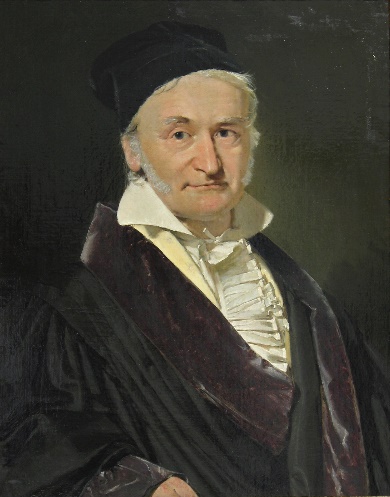 Aside: Generating Gaussians
Box-Muller methods generates a pair of independent Gaussian RVs from two random points from [0,1)
Mapping of unit square to independent Gaussians
Many languages have a Gaussian generator (Matlab, Python,  Java)
Web sites will generate them for you
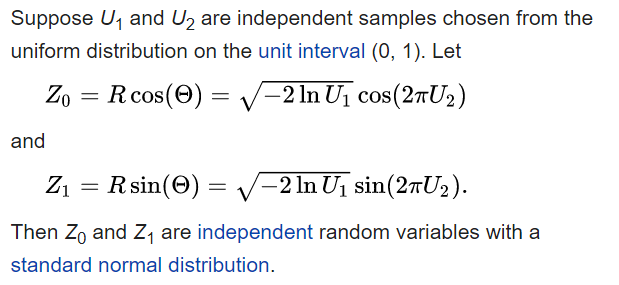 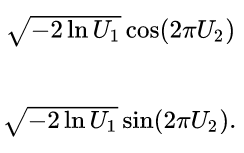 Random Projection
Objects are points in n dimensional Euclidean space Rn
Choose random vector r = (r1, . . ., rn)  Rn
Real valued function fr : Rn  R




Random linear combination of components of x
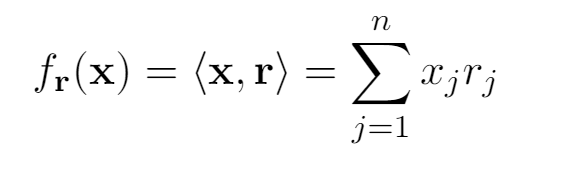 Unbiased Estimator of Squared L2 Distance
For x, y in Rn,  (fr(x) – fr(y))2 is an unbiased estimator of |x - y|2
Fix x, y in Rn


rj is a Gaussian with mean zero and variance 1,  (xj-yj)rj is a Gaussian with mean zero and variance (xj – yj)2
Right-hand side is a Gaussian with mean zero and variance
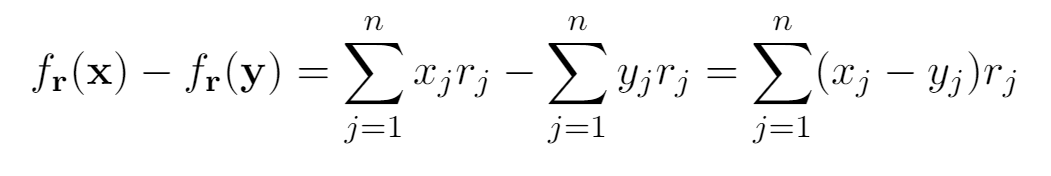 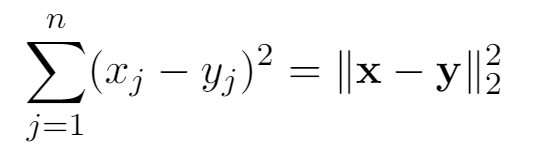 Cont.
By definition Var(X) = E((X – E(X])2), so Var(X) = E(X2) when E(X) = 0
Taking X as the random variable fr(x) – fr(y)



Estimator of the squared L2 distance between x and y
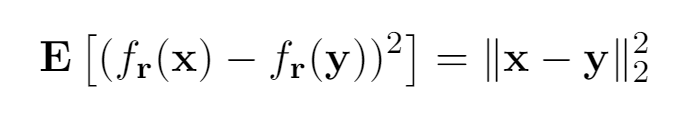 Independent Trials
Pick d vectors r1, . . ., rd
Each vector is drawn i.i.d. from a standard Gaussian
Given points x, y,  we get d independent  estimates of |x-y|2
“One can figure out exactly how large d needs to be to achieve a target approximation’’
For a set of k points in n dimensions, to preserve all k(k-1)/2 interpoint Euclidean distances up to a 1  ε factor,  set d = Θ(ε-2 log k)
Johnson-Lindenstrauss Transform
JL transform maps from Rn to Rd,  where d is selected based on desired accuracy
The JL transform is represented as a dn matrix A where each of the dn entries is chosen i.i.d. from a standard Gaussian distribution
Mapping from n vectors to d vectors is defined x  Ax / sqrt(d)
1/sqrt(d) factor scales to be an average over d estimates
Simplification
D. Achlioptas (2003).  Similar results hold if matrix entries are chosen uniformly from {-1, 1} or from {-sqrt(3), 0, sqrt(3)} with probability  1/6, 2/3, 1/6 respectively
Proof:
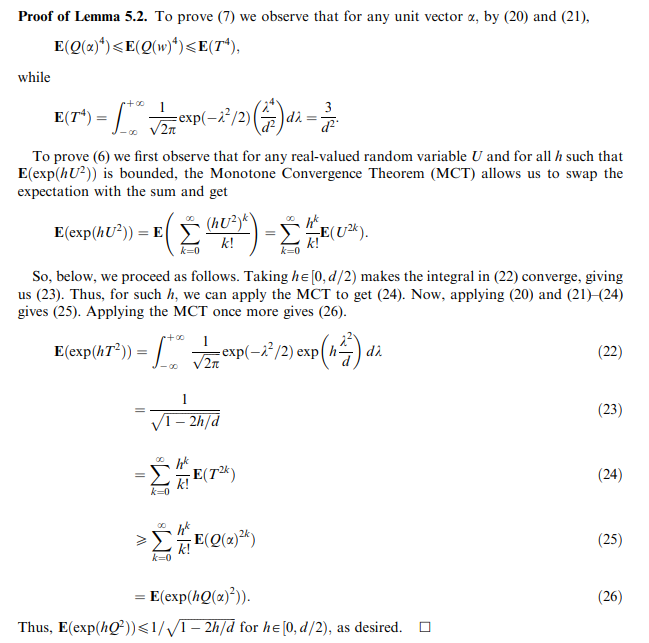 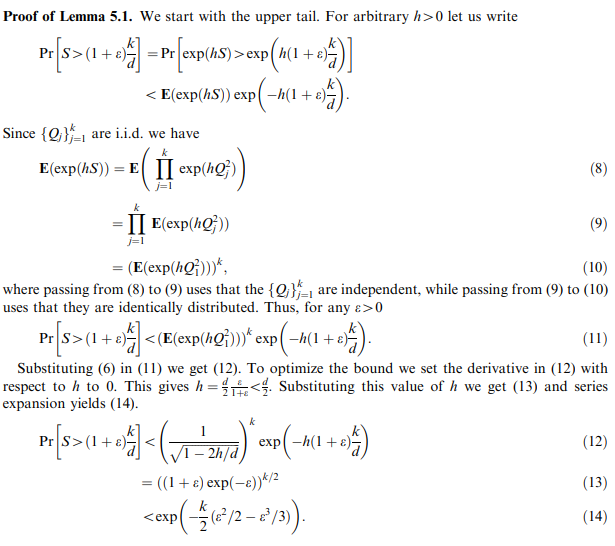 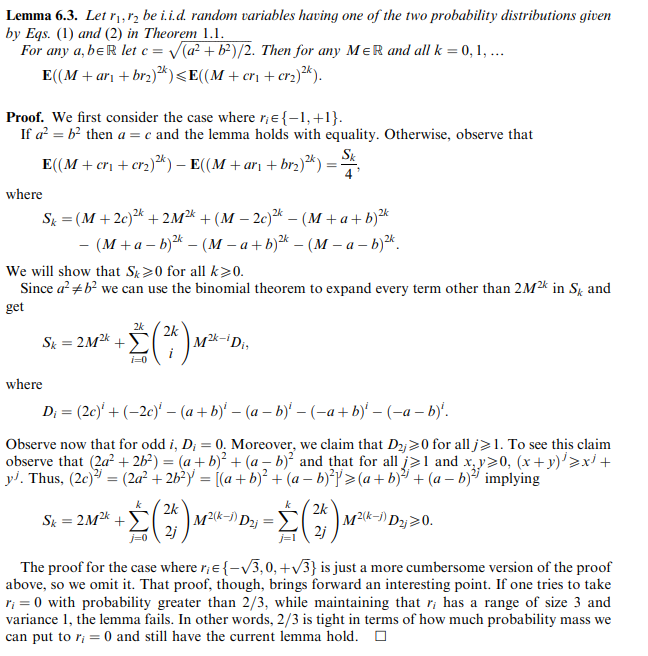 Applications
High dimensional data sets
Facebook
Friend neighborhood
Stories followed
Biochemistry
Candidate compounds for pharmaceuticals
Youtube
Videos watched
Phone metadata
Numbers called
Range queries
Queries such as “k-Nearest Neighbors”,  all points within distance B, count points within distance B
Standard approach – reduce dimension and search using k-D trees*
Results subject to errors by factors of 1ε
k-Nearest Neighbors
Given query point y,  return k points within (1+ε)B of y,  where B is the k-NN distance from y
Points with distance B
Given query point y,  return a set of points which contains all points within distance (1- ε)B of y and no point of distance greater than (1+ ε)B of y
* Different k
k-means clustering
Given S, a set of n points in Rm,  find k representative points in Rm that that best partition the data into clusters
Application – use these points for classification – a new point finds it nearest neighbor among the k points.  Rocchio Algorithm.
Partition the space into Voronoi cells
k-clustering of S is a partition into k subsets
The cluster-variance is the sum of the squares of the distances of each point to the respective center of its cluster
The k-means clustering of a set S is the k-clustering that minimizes the cluster-variance
Finding the optimal k-means cluster is NP-Hard, but we will ignore that
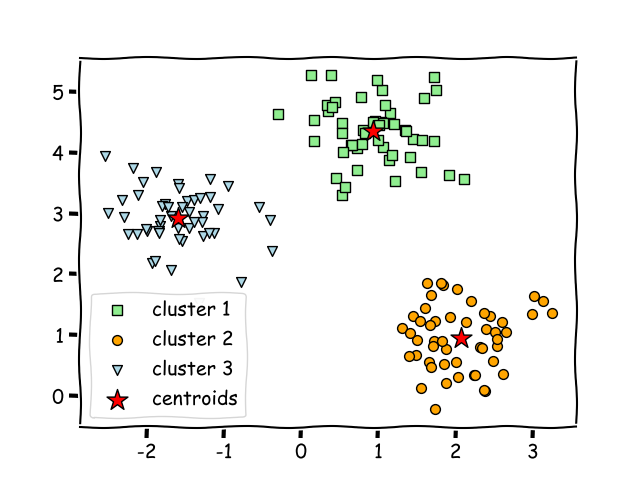 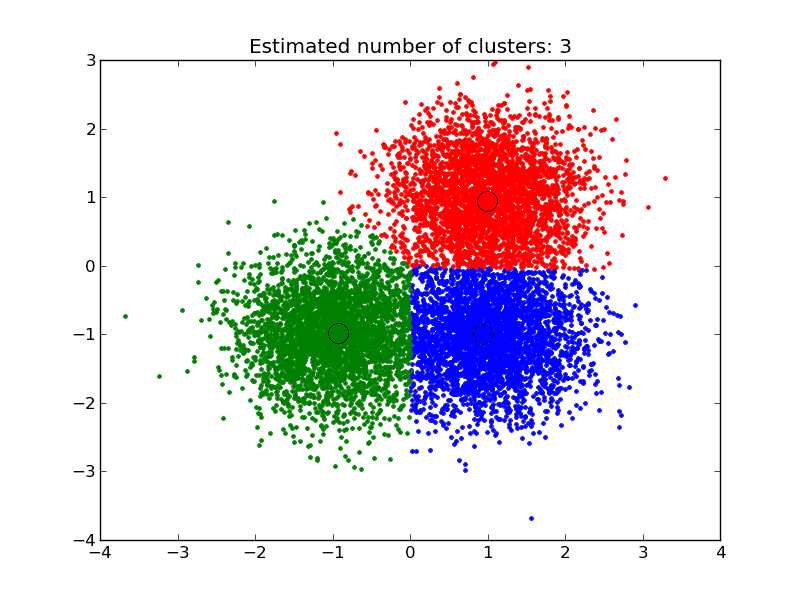 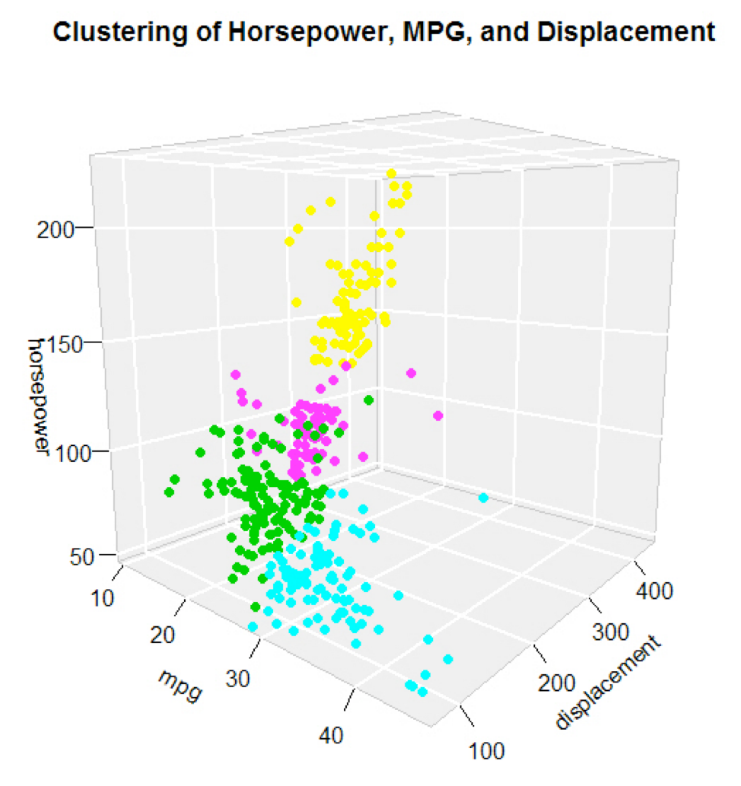 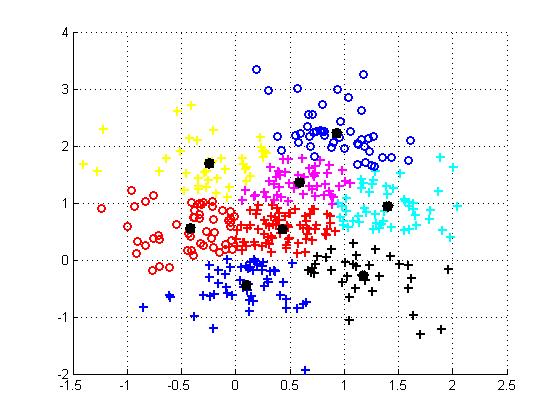 Higher dimensional clustering
It gets harder to draw!
Same idea works in high dimensions

Results show that k-means clustering can be done after dimension reduction,  greatly improving performance of constructing and using clustering (at the expense of 1+ε error)

Heuristic algorithms are used to construct a k-means clustering (with common confusion between the algorithm and the definition of clustering)
Lloyd’s Algorithm  (Stuart Lloyd,  Bell Labs, 1957)
Iterative algorithm that (usually) converges to a good approximation.

Pick an initial clustering
Repeat until tired
Compute centers of clusters
Reassign points to closest center
Lloyd’s Algorithm
for (int i = 0; i < N; i++){
	CS.AddPoint(i, i % K);
}

int count = 0;
while (count < TOO_LONG){
	CS.SetCenters();

	bool moved = false;
	for (int i = 0; i < N; i++){
		int g = CS.Group(i);
		double d_min = dist(P[i], CS.Center(g));
		for (j = 0; j < K; j++){
			if (j == CS.Group(i))
				continue;
			double d = dist(P[i], CS.Center(g));
			if (d < d_min){
				g = j;  d_min = d;
			}
		}
		if (g != CS.Group(i)){
			CS.MovePoint(i, g);
			moved = true;
		}
	}
	count++;
	if (! moved)
		break;
}
CS is a ClusterSet which associates points with clusters and maintains the centers of the clusters.

Methods
	AddPoint(int i, int g);
	MovePoint(int i, int g);
	SetCenters();
	Group(int i);
	Center(int g);